PIP-II Accumulator Ring (PAR) Proposal
Ben Simons	
Workshop on a Future Muon Program At Fermilab
Wednesday, March 29, 2023
Presentation Overview
The motivation for PAR
Initial design consideration/requirements
General features of the present working lattice
Show preliminary tracking studies
Capabilities of PAR:
PIP2-BD
Possible AMF scenario
Summary
2
3/29/2023
B. Simons | Workshop on a Future Muon Program At Fermilab
Selected PAR Collaboration Members
Bill Pellico: Lead Proponent, RF Systems, Hardware
Cheng-yang Tan: Head of Proton Source Department
John Johnstone: Lattice Design
Dave Johnson: Injection Design
Meiqin Xiao: BTL Interface to PAR
Chandra Bhat: Longitudinal Capture, RF Systems
Ben Simons: Space-charge & Nonlinearity
Jeff Eldred: Intensity Upgrades
Phillipe Piot: Physics Consultant
Carol Johnstone: Lattice Consultant
Kiyomi Seiya: Injection Consultant
Matt Toups: Dark Sector Experiment 
Bob Bernstein: CLFV Experiment
Dave Harding: Magnets
Steve Dixon/Ernesto Alcaraz: Civil Logistics
Matt Toups/Jacob Zettlemoyer: DS Physics requirements
Curtis Baffes/Marina Simon: PIP-II
3
3/29/2023
B. Simons | Workshop on a Future Muon Program At Fermilab
Motivation for PAR
The PIP-II Linac is meant to improve FNAL Booster performance and increase beam power to the DUNE/LBNF long baseline neutrino program
Linac designed to be CW-capable, leaving a large portion of beam power available for new GeV-scale experimental programs
PAR has been proposed to better enable both roles
Improve performance of Booster
Provide a platform for new experimental, HEP dark sector (DS) programs
Image from the PIP-II Reference Design Report
4
3/29/2023
B. Simons | Workshop on a Future Muon Program At Fermilab
Proposed Accumulator Ring: PAR
PIP-II Accumulator Ring (PAR):
0.8-1.0 GeV proton storage ring
Total circumference matches that of the Booster (474m, though it is a “folded figure-8”)
Booster-MI Program:
Does not interfere with PIP-II Booster commissioning, but enables a later 1 GeV upgrade to Booster
Dark Sector:
100kW hadron-absorber beam dump program that sets new exclusion limits
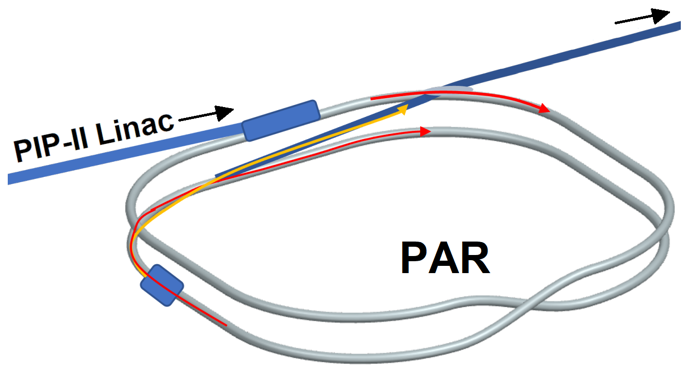 Image adapted from B. Pellico
5
[Speaker Notes: Although not part of the PIP-II project, if PAR were constructed on an aggressive timeline, a more rapid delivery of proton power benchmarks for DUNE/LBNF may be possible 
Other benefits that PAR provides for booster performance would be that PAR would have a longer uninterrupted insertion for H- injection and a longer straight section between bending sections

This would allow for unstripped H- particles to be extracted to a beam dump rather than sent to an inline absorber, like it is currently
It would allow for injection at higher energies (~1GeV proposed) and it would allow the circulating protons that scatter off the injection foil to be directed into a dedicated injection collimator. 

and PAR would allow the PIP-II beam to be accumulated at a fixed energy, rather than requiring orbit correctors to compensate the ramping gradient magnets over the 0.6ms duration of the injection process. 

PAR will also adapt the PIP-II linac beam to serve low duty factor GeV-scale experimental programs, such as the proposed PIP-II Beam Dump (PIP2-BD) program, which would set new exclusion limits in the search for dark matter 
The initial beam power estimate to a DS program like PIP2-BD is >100 kW
DS  PIP2-BD program

Beam power limited by stripping foil heating]
PAR Design Parameter Considerations
PAR will accommodate two extraction scenarios:
Extraction to BTL  Booster at a 20 Hz extraction rate
Extraction to DS at a 100+ Hz extraction rate
 Will also accommodate two RF systems:
Beam designated for Booster needs 44 MHz capture
DS desires high intensity short bunches, planning for ~ <10 MHz
6
3/29/2023
B. Simons | Workshop on a Future Muon Program At Fermilab
Present PAR Site Location
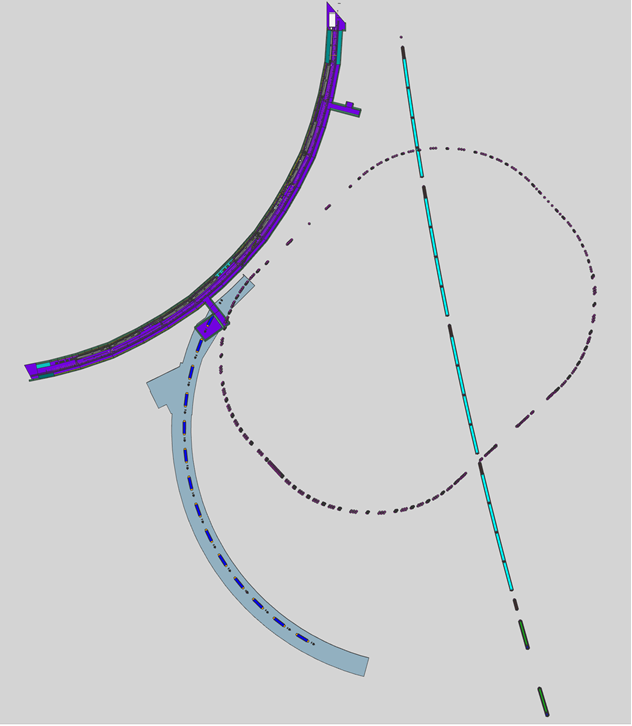 *From W. Pellico, ACE Workshop 2023
Folded ring design allows placement between BTL, Booster, and PIP-II service buildings
Room for DS and waste beam dumps
Booster
PAR Extraction
DS Related
PAR Injection
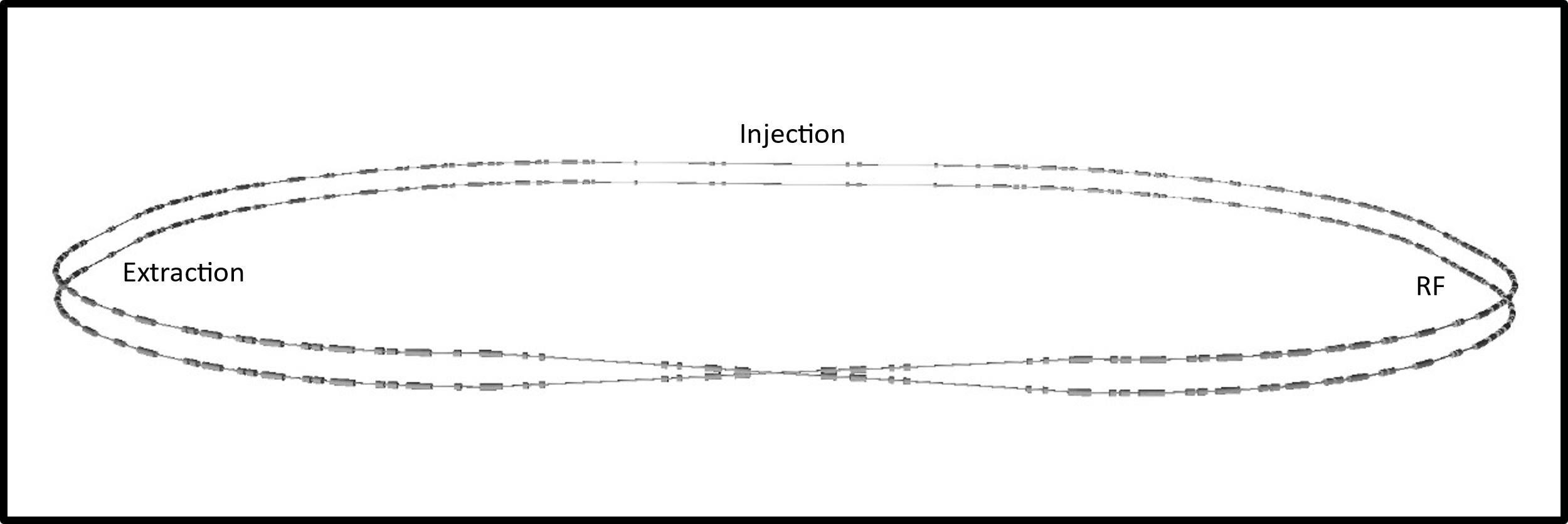 MI X2
MI X1
7
3/29/2023
B. Simons | Workshop on a Future Muon Program At Fermilab
PAR Lattice Features
8
3/29/2023
B. Simons | Workshop on a Future Muon Program At Fermilab
PAR Lattice Feature Locations
Phase Trombone
Injection Chicane
Collimation
Extraction Sections
RF Sections
Cross-over region
*CY Tan
9
3/29/2023
B. Simons | Workshop on a Future Muon Program At Fermilab
Beam Distribution – Painted Injection
Initial beam distribution is within the +/- 40mm apertures 
Nonlinear tracking with full machine apertures shows good stability within a large range of tunes
DS mode will have a beam at least 50% larger
10
3/29/2023
B. Simons | Workshop on a Future Muon Program At Fermilab
[Speaker Notes: Beam distribution AFTER painted injection into PAR.]
PAR Tune Diagram
Preliminary tracking provides a large region of stable tunes within the range of the phase trombone
The current working point (red dot)
Avoids the most dangerous resonances from quadrupoles and dipoles
Avoids the sextupole resonances
11
3/29/2023
B. Simons | Workshop on a Future Muon Program At Fermilab
Initial Tracking is Stable
12
3/29/2023
B. Simons | Workshop on a Future Muon Program At Fermilab
PAR RF Options
PIP2-BD
AMF
*C.Bhat, ACE Workshop 2023
13
3/29/2023
B. Simons | Workshop on a Future Muon Program At Fermilab
PAR Power Modes – Nominal (To Booster)
14
3/29/2023
B. Simons | Workshop on a Future Muon Program At Fermilab
PAR With h=4 rotation: PIP2-BD
*2 – 4 pulses per fill
15
3/29/2023
B. Simons | Workshop on a Future Muon Program At Fermilab
PAR with single-bucket extraction: AMF
*4 – 8 pulses per fill
16
3/29/2023
B. Simons | Workshop on a Future Muon Program At Fermilab
PAR Pulse Schemes
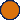 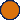 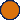 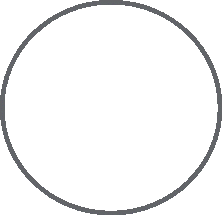 2-4 pulses per fill, each pulse with 
1e12 – 2.5e12
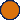 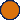 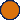 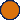 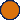 PIP2-BD mode:
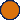 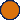 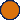 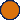 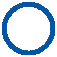 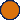 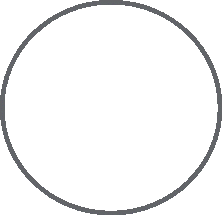 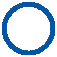 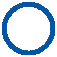 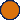 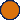 Up to 800 Hz single pulse extraction
0.1e12 – 0.2e12 per fill
AMF mode:
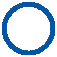 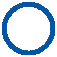 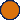 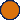 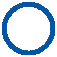 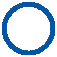 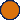 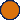 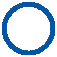 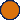 17
3/29/2023
B. Simons | Workshop on a Future Muon Program At Fermilab
h=4 Injection and Snap Bunch Rotation
End of Injection
End of Bunch Rotation
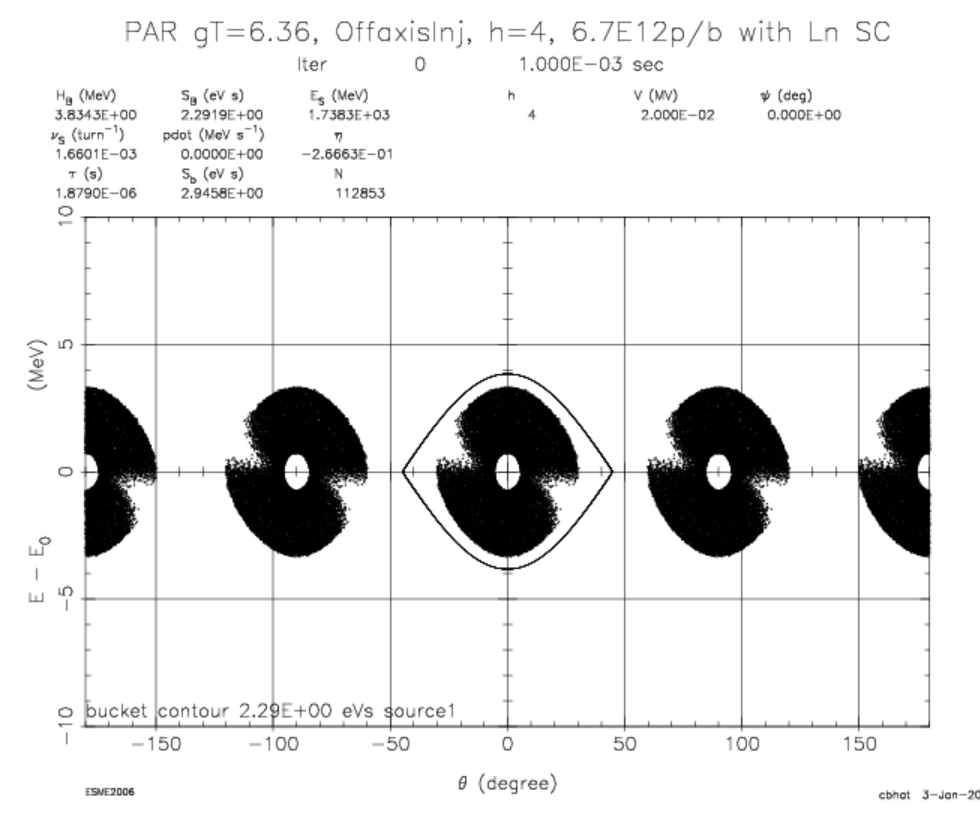 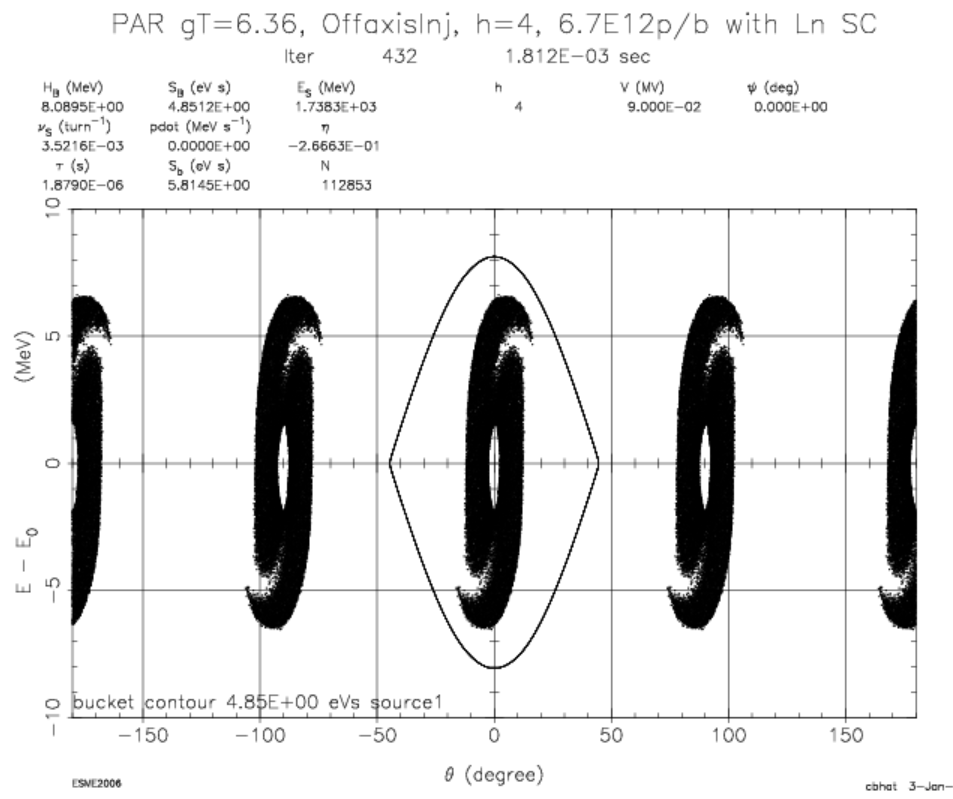 Will combine longer bunches, rotate them to be shorter and then can extract them as individual pulses, which gives the option for extracting pulses from PAR shorter than 1.8 s, ~400ns long as shown here
*C. Bhat
18
3/29/2023
B. Simons | Workshop on a Future Muon Program At Fermilab
[Speaker Notes: This is an important point because doing this makes the beam suitable for a Dark Sector program, whether it be for a PIP2-BD or for AMF. With AMF we are going to do individual ~20ns bunches extracted one at a time, but we could explore such ideas as combining three 20ns pulses, rotating them back to 20 ns, and then extracting them one at a time.]
Summary
PAR offers an opportunity for FNAL to make a significant contribution to DS HEP, and would provide a consistent platform for new and exciting accelerator R&D development
19
3/29/2023
B. Simons | Workshop on a Future Muon Program At Fermilab
Thank you for your time!
Questions?
20
3/29/2023
B. Simons | Workshop on a Future Muon Program At Fermilab
Extra Slides
21
3/29/2023
B. Simons | Workshop on a Future Muon Program At Fermilab
PAR Will Alternate Between Booster and DS Pulses
.6 sec/12 Booster Cycles
Booster 
Beam
Booster Beam
50 ms
Booster Cycles
20 Hz
*From W. Pellico, ACE Workshop 2023
100 Hz Option
PAR
Booster Load
PAR
Booster Load
PAR
DS Load
PAR
DS Cycles
10ms
22
3/29/2023
B. Simons | Workshop on a Future Muon Program At Fermilab
Cycle rate for filling PAR will depend upon hardware limitations and injection region capability